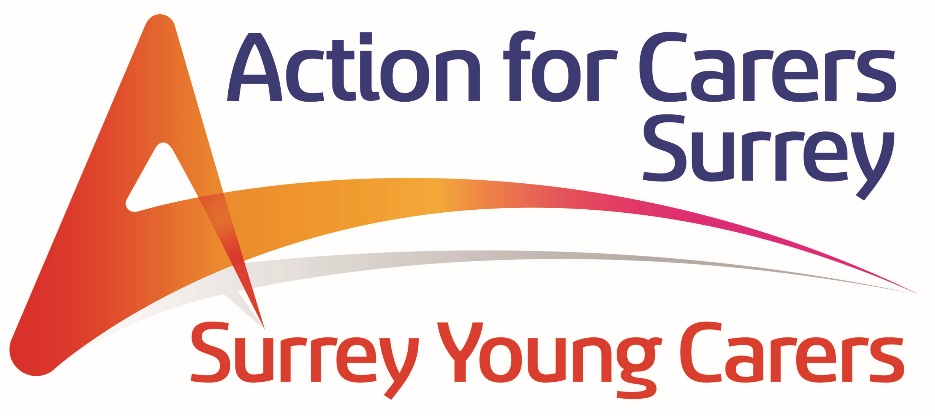 Education Advisory Team
Staff Training
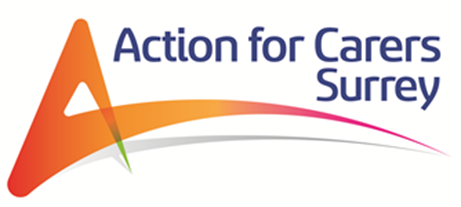 We’re here to help carers of all ages, across Surrey, with free information, support, events, advice and more. www.actionforcarers.org.uk
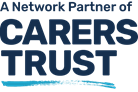 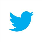 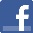 @CarersSurrey              @ActionforCarersSurrey             action_for_carers_surrey
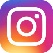 What young carers do.

The impact on young carers.

How to identify and support them.
[Speaker Notes: This is setting out the intentions of this briefing and the learning outcomes]
What is a young carer?
Someone under the age of 18 who is caring for a family member or friend with a physical or mental health problem or disability, a substance dependency or life limiting illness.
[Speaker Notes: Stress family member or friend; not just a parent, could be a sibling or grandparent etc

Next is a short film.]
https://www.youtube.com/watch?v=wzr4UF49Ccw
[Speaker Notes: Short film]
How many are there?
Currently estimated at well in excess of ¾ of a million in the UK
14,000 in Surrey
3 in every classroom at least – probably nearer to 4 or 6!
[Speaker Notes: These figures were before Covid-19 so it is It is highly likely that even more may be taking on caring responsibilities..Caring can have a dramatic detrimental effect on education and this crisis is making it even worse..

Young carers are a hidden group due to stigma or misunderstandings about certain conditions. Some wish not to be defined by their caring role at school, others are worried that their family will be broken up by social services if they tell anyone that they are struggling, many do not realise that they are young carers and do not know that they are eligible for additional support. Many young carers are proud of their caring role and do not want to be pitied or they don’t think that disclosing their caring status at school would change very much.

Researched commissioned by the BBC carried out by Nottingham University in 2018 suggests 6 young carers in every secondary school class.]
Who do they care for?
Someone with a physical or learning disability

Mental health conditions or drug and alcohol misuse

Serious or long term illnesses

(Any family member such as siblings, parents or grandparents)
[Speaker Notes: Blind, deaf, cerebal palsy, fibromyalgia or ASD, ADHD, global learning delay

Depression, bi-polar, PTSD,

Cancer, ME, MS, epilepsy, strokes

Top three reasons referred to us are: mental health, disability or autism]
How do they care?
Emotional support

Practical support

Adult responsibilities

Personal care

Communication
[Speaker Notes: There are many different ways a young carer might support the cared for; they may do all or some of these. 


Emotional: listening to worries and anxieties, calming a sibling with ADHD/ASD, watching over a depressed parent/sibling

Practical: shopping, cooking, cleaning, washing, making meals for the family, administering medication

Adult: walking siblings to school and collecting, making family meals, paying bills, budgeting, correspondence, making GP appointments

Personal care: washing or moving parent or sibling, changing dressings, administering medication, ambulance (may need a young carers assessments)

Communication: translating, speaking with professionals, attending meetings, advocacy, sign language]
Impact in Education
Young Carers are at greater risk of not achieving their potential and of becoming NEET when leaving school.

Young carers leave school with the equivalent of 9 GCSE grades lower than their peers who have no caring role. 

Issues young carers face at school:
Lateness and absence
Lack of focus 
Tiredness and fatigue
Difficulty completing homework or assignments 
Poor mental health
Difficulty accessing extra curricular activities
Bullying
[Speaker Notes: The impact of being a young carer in Education is highlighted by the shocking statistic that Young carers leave school with the equivalent of 9 GCSE grades lower than their peers who have no caring role. They are overall at greater risk of not achieving their potential and becoming NEET.

YCS face many barriers to their education:

Lateness and absence: may need to make breakfast for siblings, drop younger siblings at school, give medication to a parent etc
Lack of focus: may find it difficult to concentrate if they are worried or anxious about the cared for at home
Tiredness and fatigue: the combination of caring responsibilities and school work may become too much both physically and mentally.
Difficulty completing homework or assignments: 2019 SYC survey – 74% find it difficult to do homework or coursework. Reasons maybe: lack of own laptop, no quiet space to work (sharing rooms), limited time due to caring 
Poor mental health: Covid has made this worse. Young carers anxious about the future, the cared for may be shielding, 2019 SYC survey  73% regularly worry about their own mental health.
Difficulty accessing extra curricular activities: this may be financial or due to caring responsibilities as need to be at home after school
Bullying: 2 in 3 young carers have been bullied in school

All of the above are ways in which young carers can also be identified.]
Covid-19 Impact
Increased pressures on Young Carers due to COVID-19

Increase in Caring responsibilities
Isolation from peers and coping mechanisms
Little free time for schoolwork and respite
Health challenges
Difficulty accessing schoolwork
Anxiety about the future
[Speaker Notes: Increase in Caring responsibilities:
Providing care to family members who have Covid-19 symptoms and providing emotional support to shielding or self-isolating family members. Educating and entertaining siblings. 11% of young carers report an increase of 30 hours or more in the amount of time they spend caring per week.
Isolation from peers and coping mechanisms:
Unable to do their usual coping activities such as talking to friends, visiting support groups or getting out of the house . 69% of both young carers and young adult carers are feeling less connected to others since Coronavirus
Little free time for schoolwork and respite:
Jugging caring responsibilities with little time for respite and schoolwork (in some cases, as little as 30 minutes a day).
Health challenges:
Risking their physical and mental health to do household shopping or collect prescriptions, in some cases, for more than one household. 40% of young carers carers say their mental health is worse  and 66% of young carers are feeling more stressed since Coronavirus
Difficulty accessing schoolwork:
Unable to access schoolwork, due to lack of technology, private and quiet space and/or time.
Anxiety about the future:
Experiencing heightened anxiety and unwilling to return to school until they can guarantee the safety of the person they are caring for. Support workers are concerned that some may not return to school at all. 67% of young carers  are more worried about the future since Coronavirus

(Stats are from UK survey by Carers Trust)]
How can you identify young carers?
Regular lateness or unexplained absence
Physical neglect
Regularly tired
Behaviour
Isolated from peers
[Speaker Notes: Lateness/Absence:   This may be due to additional responsibilities before school; medical appointments; poor health of cared for; anxiety or lack of homework
27% of young carers (aged 11–15) miss school or experience educational difficulties. 40% where children care for a relative with drug or alcohol problems
Physical Neglect:  Change in hygiene/appearance, lacking clean uniform, missing meals, complaining of aches and pains (from lifting and moving)
Tiredness: Poor sleep due to anxiety about care for, or needs of the cared for during the night. Exhaustion from juggling caring responsibilities with school work
Behaviour:  regularly not completing homework, withdrawn, disruptive, low mood, anxious, poor behaviour in class, conflict with teachers and peers, lacking motivation and focus
Isolated from peers: They may miss out on social opportunities and are more likely to be bullied or harassed by their peers (Carers Trust, 2016). 

Obviously none of these issues are indicative solely of caring roles but rather build a picture that suggests  challenging home circumstances, likely involving illness and disability.]
Supporting young carers in schoolAngel Award
Identifying young carer champion
Staff training
Promote and display
Assemblies
Young carer group
PSHE
Policies
Identification
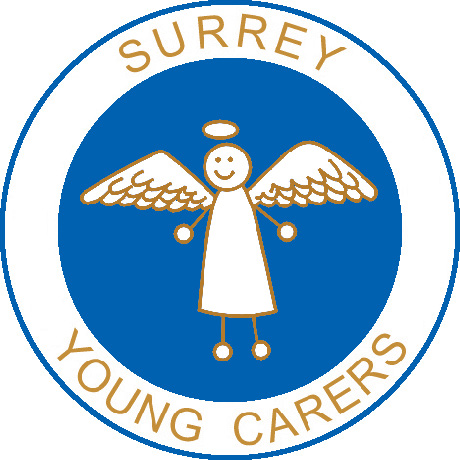 [Speaker Notes: The award has been developed by young carers registered with SYC to reduce the barriers to their learning and educational achievements. 
It aims to encourage and recognise all the great work that schools can do in supporting young carers in their establishments.

In the Ofsted School Inspection Handbook Young carers fall into the vulnerable group of pupils, which as you will be aware, Ofsted look at the the outcomes for this group during an inspection.]
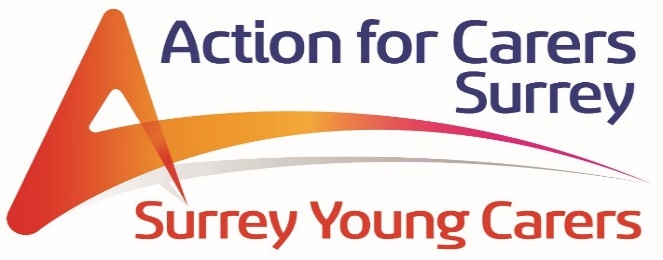 Surrey Young Carers Support
1:1 support and group invitations
Time Out
Peer support
Information and advocacy to young carers and their families
Contact us on syc@actionforcarers.org.uk
Or visit 
www.surrey-youngcarers.org.uk
[Speaker Notes: Surrey Young Carers is supports children aged 5-18
We are a charity and we provide young carers time away from their caring role by organising events and giving them opportunities to meet other young carers. Where necessary we can also provide 1;1 and small group work and we provide advocacy and signposting to young carers and their families. However we are not a mentoring or mental health service

Surrey Young Young Adult Carers 18-24
Action for carers 

We get referrals to our service from many different services including schools. A family may also self refer if they wish to. 
Any questions?]